University of Basrah
Al-Zahraa Medical College
Ministry of higher Education  and Scientific Research
Academic year 2021-2022
5th year
REPRODUCTIVE BLOCK 
Lecture 
Duration : 1 hour 
Postpartum haemorrhge
Presented by 
Dr.RAYA MUSLIM AL HASSAN
Rcog green top
Block staff:
Dr.Raya Muslim Al Hassan (module leader)          
Dr.Marwa Sadik  (coleader)                                             
Dr. Abdul kareem Hussain Subber 
Dr.Alaa Hufdhi
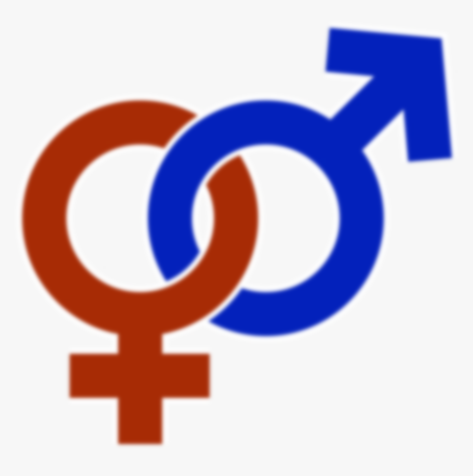 GYNAECOLOGY 20th	
EDITION by Ten Teachers
University of Basrah
Al-Zahraa Medical College
Ministry of higher Education  and Scientific Research
Learning objectives
1.To understand postpartum haemorrhage(PPH)
2.Identify the risk factors of PPH
3.TO know the proper management of PPH
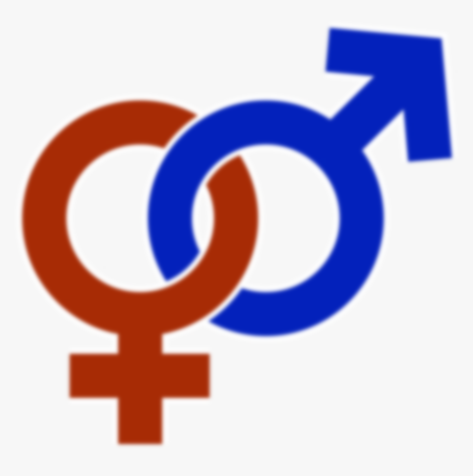 University of Basrah
Al-Zahraa Medical College
Ministry of higher Education  and Scientific Research
PPH is the loss of 500 ml or more of blood from the genital tract within 24 hours of the birth of a baby until 12 weeks postnatally .It can be :
a/minor (500–1000 ml) 
B/ major (more than 1000 ml).

Primary ( bleeding within the first 24 hours of delivery)
Secondary(after 24 hours until 12 weeks)
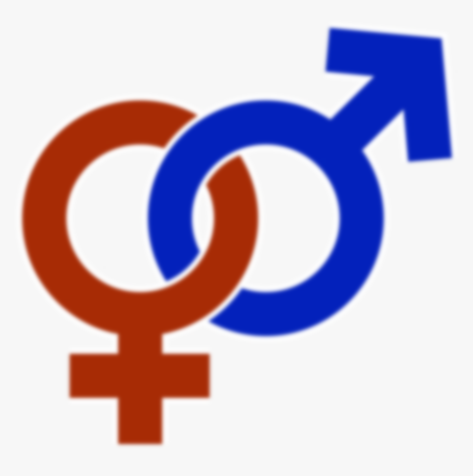 University of Basrah
Al-Zahraa Medical College
Ministry of higher Education  and Scientific Research
Causes of PPH
It can be summarized in 4Ts:
a/Tone( uterine inertia) which is the commonest cause,the risk factors are:
Multiple pregnancy
Previous PPH
Failure to progress in second stage
Prolonged third stage of labourTone
General anaesthesia
b/Trauma:perineal laceration/episiotomy
c/Tissue: Retained placental,Placenta accrete
d/thrombin…preeclampsia
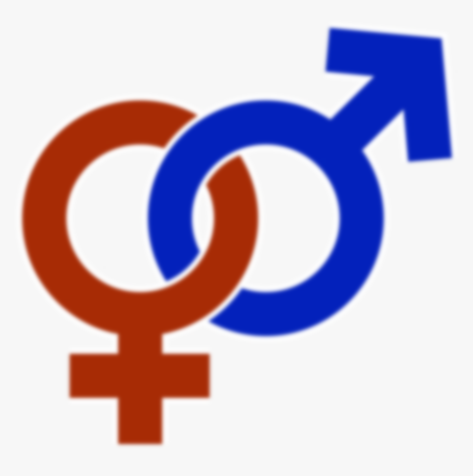 University of Basrah
Al-Zahraa Medical College
Ministry of higher Education  and Scientific Research
management
Measures for minor PPH (blood loss 500–1000 ml) without clinical shock:
intravenous access (one 14-gauge cannula)
urgent venepuncture (20 ml) for:–group and screen–full blood count–coagulation screen, includingfibrinogen
pulse, respiratory rate and blood pressure recording every 15 minutes
commence warmed crystalloid infusion.5.3.2
 Measures for major PPH  Full protocol for  major PPH (blood loss greater than 1000 ml) and continuing to bleed or clinical shock 
A and B–assess airway and breathing
C–evaluate circulation
position the patient  flat  keep the woman warm using appropriate available measures
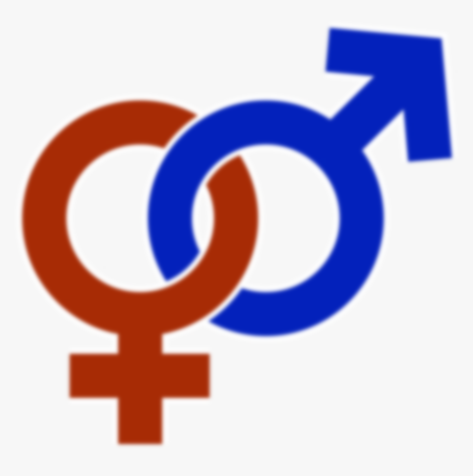 University of Basrah
Al-Zahraa Medical College
Ministry of higher Education  and Scientific Research
transfuse blood as soon as possible, if clinically required until blood is available, infuse up to 3.5 l of warmed clearfluids, initially 2 l of warmed isotonic crystalloid. Furthe rfluid resuscitation can continue with additional isotonic crystalloid or colloid(succinylated gelatin). Hydroxyethyl starch should not be used. the best equipment available should be used to achieve rapid warmed infusion of fluids special bloodfilters shouldnot be used, as they slow infusions.
Treating the cause
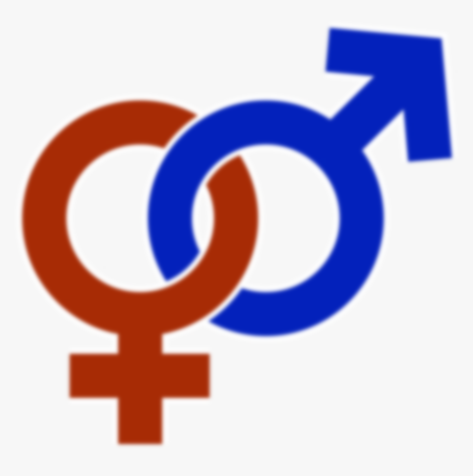 University of Basrah
Al-Zahraa Medical College
Ministry of higher Education  and Scientific Research
Treatment of uterine inertia
palpate the uterine fundus and rub it to stimulate contractions (‘rubbing up the fundus’)
ensure that the bladder is empty (Foley catheter, leave in place)
oxytocin 5 iu by slow intravenous injection (may have repeat dose)
ergometrine 0.5 mg by slow intravenous or intramuscular injection (contraindicated in women with hypertension)
oxytocin infusion (40 iu in 500 ml isotonic crystalloids at 125 ml/hour) unless fluid restrictionis necessary
carboprost 0.25 mg by intramuscular injection repeated at intervals of not less than 15 minutesto a maximum of eight doses (use with caution in women with asthma)
misoprostol 800 micrograms sublingually.
If drugs failed so proceed for surgical measures:
Intrauterine balloon
B-Lynch


Uterine artery ligation
Internal iliac artery ligation
Hysterectomy
Uterine artery embolization
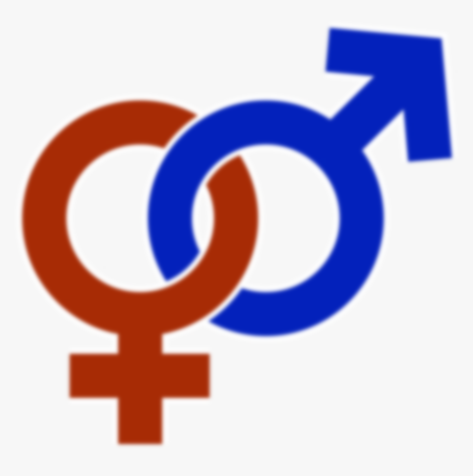 University of Basrah
Al-Zahraa Medical College
Ministry of higher Education  and Scientific Research
ضيف صور لل بالون الادويه
Uterine message
B.lunch sutures
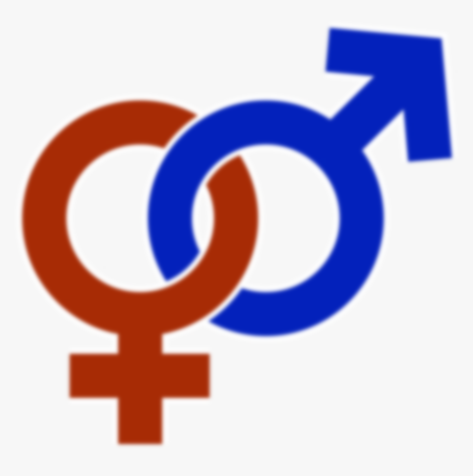 University of Basrah
Al-Zahraa Medical College
Ministry of higher Education  and Scientific Research
Management of other causes
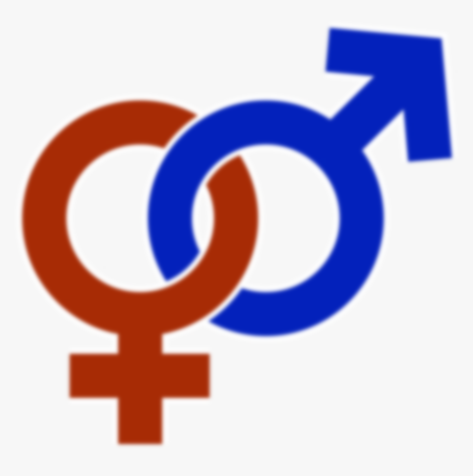 University of Basrah
Al-Zahraa Medical College
Ministry of higher Education  and Scientific Research
How should secondary PPH be managed?In women presenting with secondary PPH, an assessment of vaginal microbiology should beperformed (high vaginal and endocervical swabs) and appropriate use of antimicrobial therapyshould be initiated when endometritis is suspected. A pelvic ultrasound may help to exclude the presence of retained products of conception(RPOC),
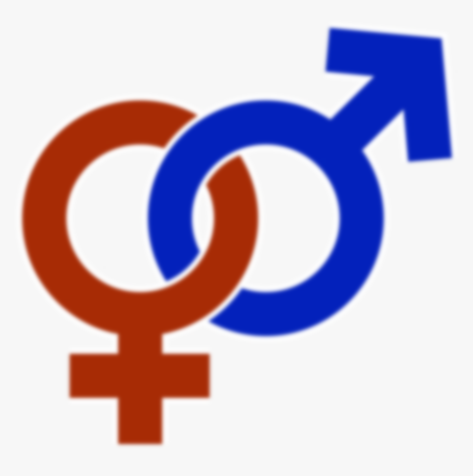 University of Basrah
Al-Zahraa Medical College
Ministry of higher Education  and Scientific Research
complications
Shock
DIC
Renal failure
Sepsis
death
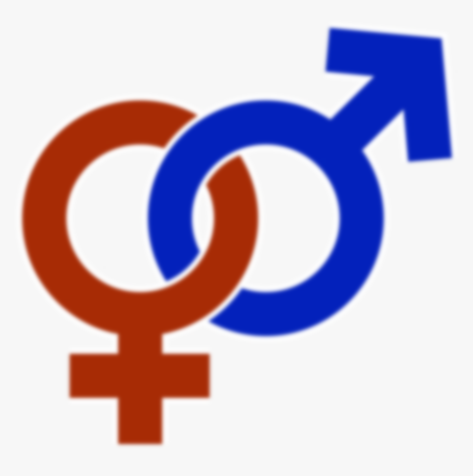